Improved Design of Compact Permanent Magnet Generators for Large Scale Wind Turbines
Helena Khazdozian

Wind Energy Science, Engineering and Policy
Co-Major: Electrical Engineering
Advisor: Dr. David Jiles
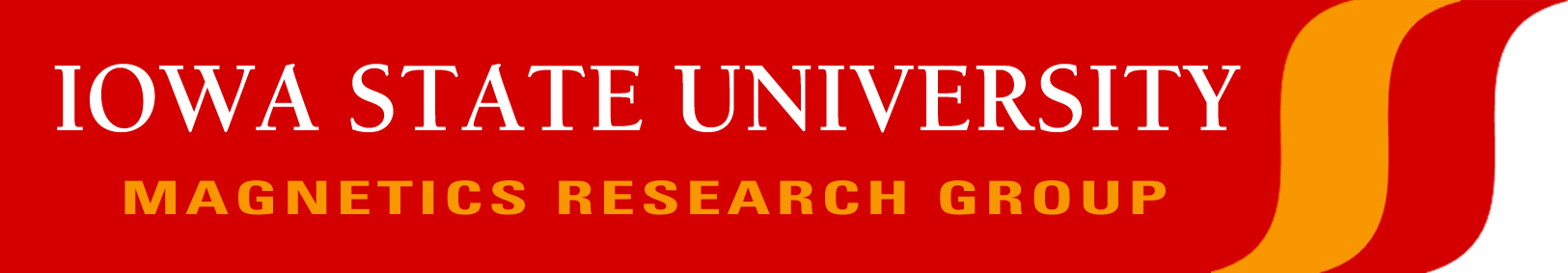 Motivation
20% wind energy electricity generation by 2030 proposed by Department of Energy [1]
Large scale and offshore wind turbines are necessary and inevitable
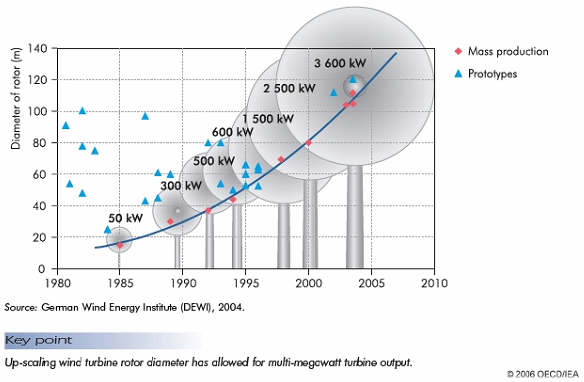 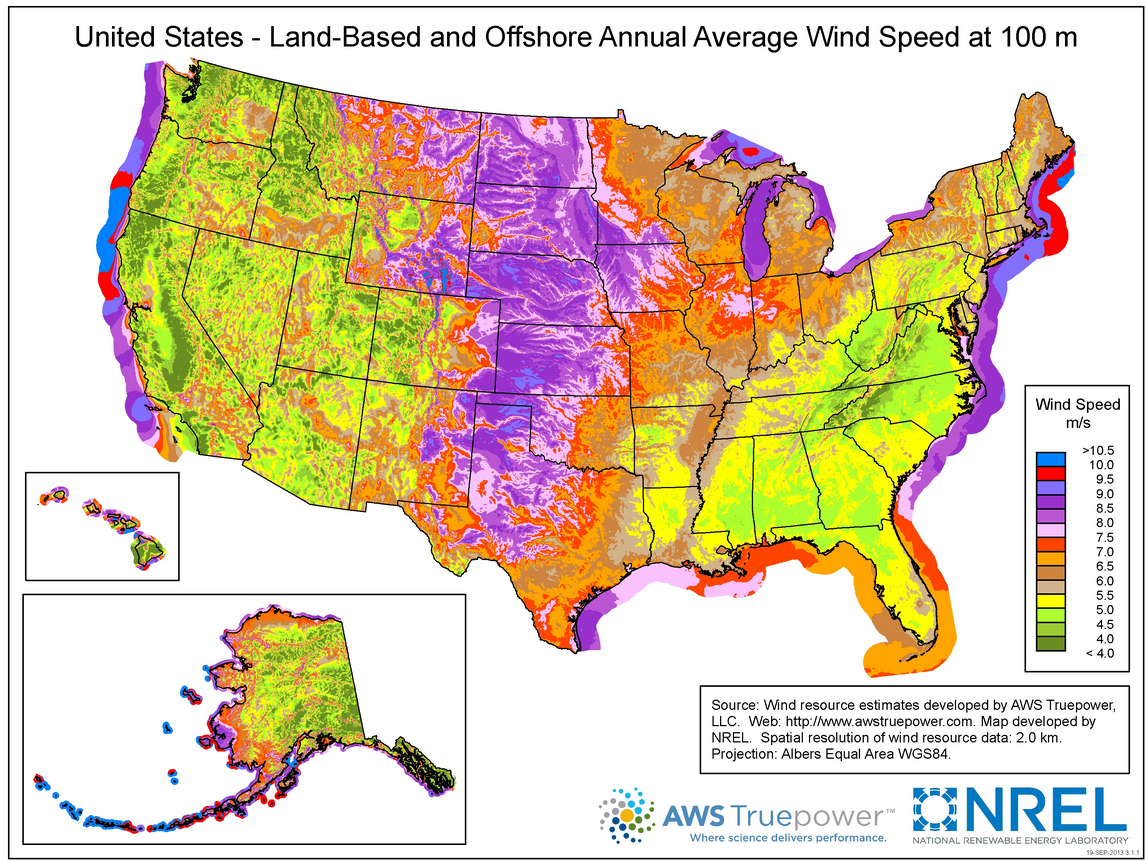 Fig. 2: Wind resource characterization at 100m.
Fig. 1: Scaling of wind turbines over time.
Doubly-Fed Induction Generators (DFIGs)
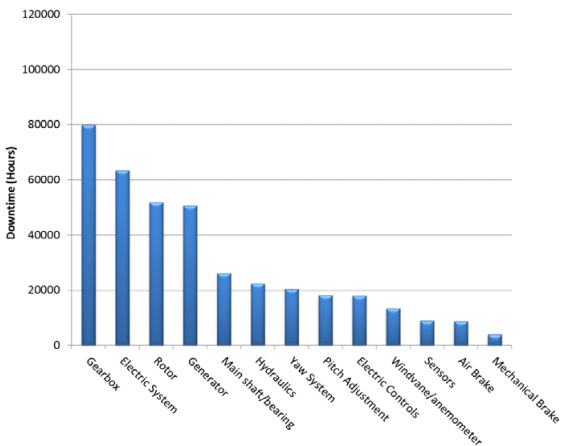 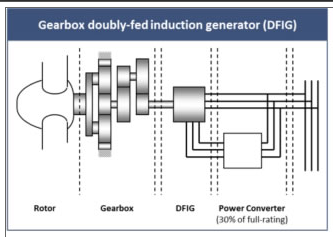 Gearbox doubly-fed induction generator (DFIG)
Power Converter
(30% of full-rating)
Rotor
Gearbox
DFIG
Fig. 3: Drive train configuration with DFIG.
Source: http://www.goldwindamerica.com/technology-capabilities/pmdd/
Fig. 4: 2008-2012 Aggregated Downtown per Turbine Subsystem [3]
Direct Drive Permanent Magnet Generators (PMGs)
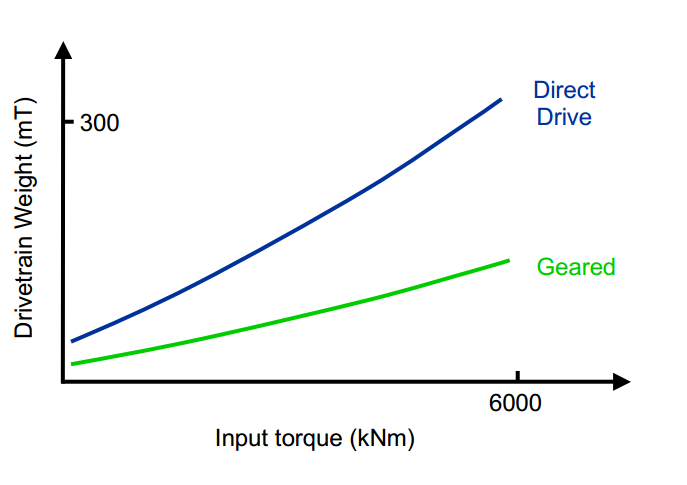 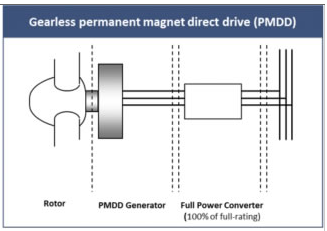 Gearless permanent magnet direct drive (PMDD)
(PMGs)
(DFIGs)
Rotor
PMDD Generator
Full Power Converter
(100% of full-rating)
Fig. 5: Drive train configuration with DFIG.
Source: http://www.goldwindamerica.com/technology-capabilities/pmdd/
Fig. 6: Scaling of drivetrain weight due to input torque in wind turbines [12].
Size Reduction of PMGs
For large power ratings, direct-drive PMGs are not practical
Rapid scaling with power rating results in large, massive machine
Reach 4-10m in diameter
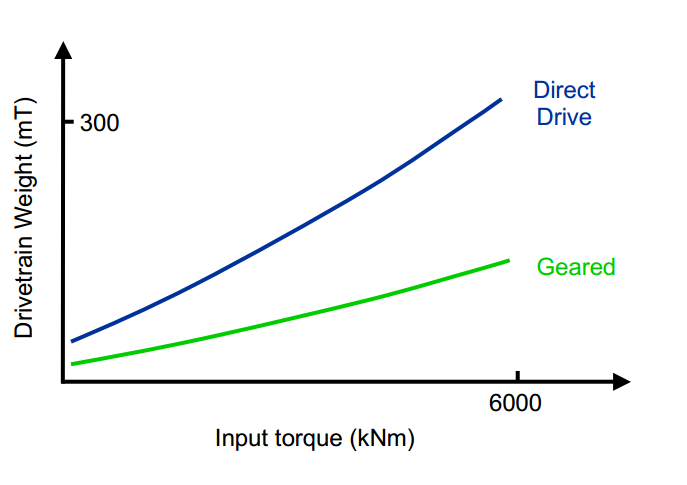 P = power
T = torque
ω = rated speed 
Dr = rotor diameter 
Lstk = stack length 
kw1 = fundamental harmonic winding factor
B = average flux density over rotor surface 
A = electrical loading [13-15]
Fig. 6: Scaling of drivetrain weight due to input torque in wind turbines [12].
Background: PMGs
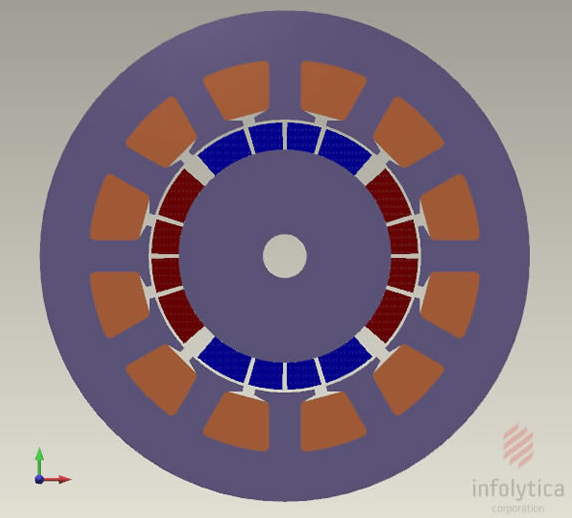 Background: Permanent Magnets
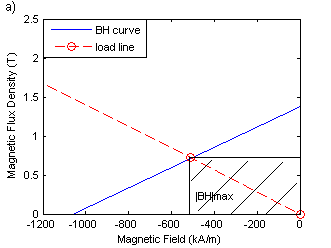 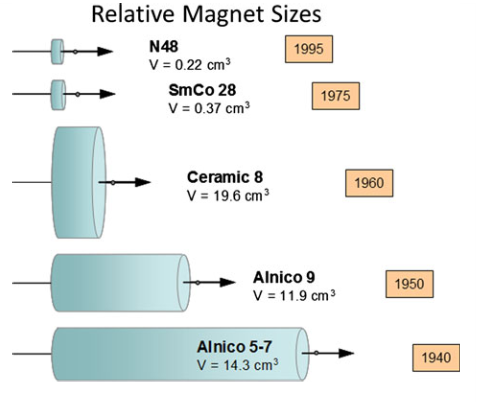 Br
Hc
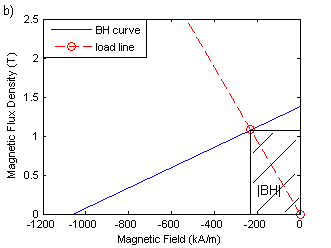 Fig. 8: a) Energy product given by the optimal operating point for NdFeB 48/11, b) operating point and corresponding energy product given by the intersection of the demagnetization curve and load line for NdFeB 48/11.
Fig. 7: Energy density of permanent magnet materials.
Source: Arnold Magnetic Technologies
Method 1: Magnetic Properties
Magnetics
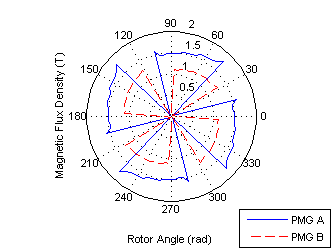 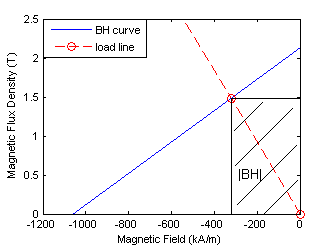 Case 3
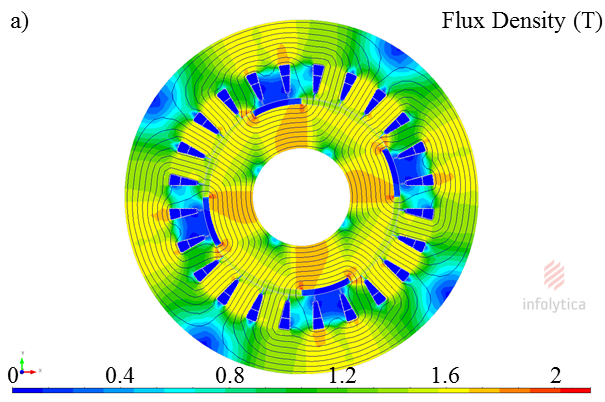 Case 3
Case 1
Case 1
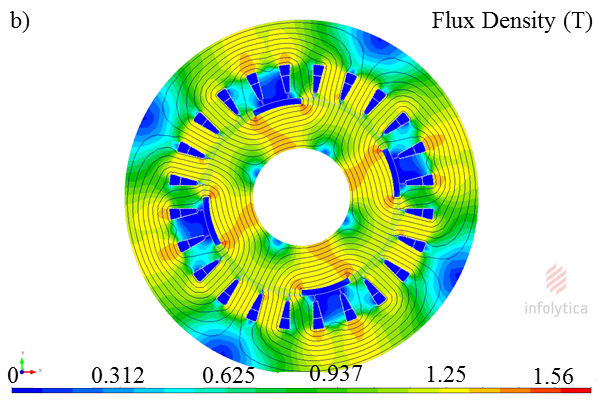 Fig. 9: Operating point of theoretical permanent magnet given by the intersection of the demagnetization curve and the load line (Case 3).
Fig. 11: Comparison of the magnetic flux density over the rotor surface for two 10MW PMGs.
Fig. 10: Comparison of a) magnetic flux path and magnetic flux density in Case 3 and b) magnetic flux path and magnetic flux density in Case 1.
Proof of Concept
Rated torque and power achieved for cases 1 & 3
Increased energy product is able to compensate for torque not provided from the rotor volume
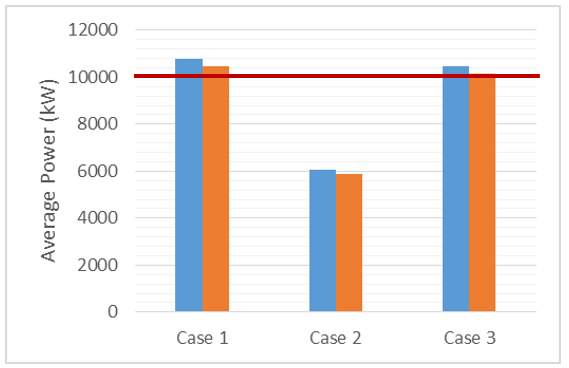 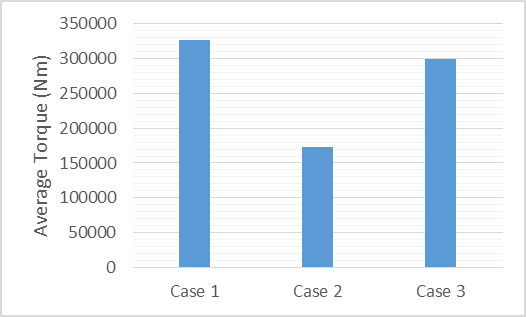 Rated Power
Rated Torque
Fig. 13: Comparison of the average input power (blue) and output power (orange) of each PMG.
Fig. 12: Comparison of the average torque of each PMG.
H. A. Khazdozian, R. L. Hadimani, D. C. Jiles. “Size Reduction of Permanent Magnet Generators for Wind Turbines with Higher Energy Density Permanent Magnets,” North American Power Symposium (NAPS), 2014, pp.1-6, in press.
Loss Mechanisms
Significant increase in core losses in rotor and stator
Ohmic losses increase by 77.6%
Efficiency is not compromised despite losses
Case 3
Case 1
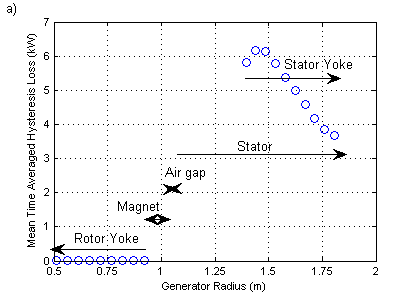 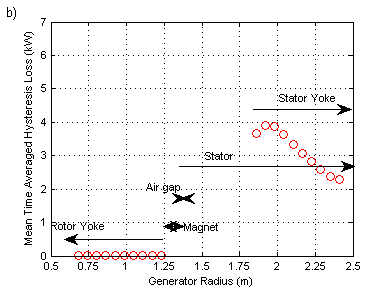 Fig. 14. Comparison of a) Mean time averaged hysteresis loss in Case 3 and b) mean time averaged hysteresis loss in Case 1.
Implications
Proof of concept demonstrated
Increase in flux density over rotor surface will allow for size reduction
Achievement by altering magnetic properties
Operating point need to be closer to remanence as increase energy product
Contingent on development of new permanent magnet materials

Can we increase the flux density over the rotor surface by another means?
Method 2: Magnetic Flux Focusing
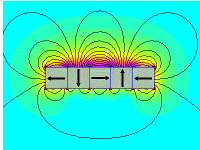 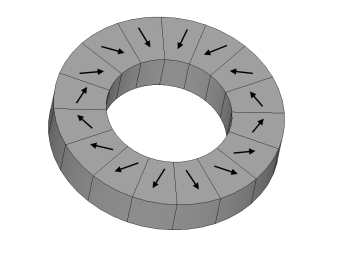 Initial Work
Replace rotor with Halbach cylinder
Investigation relationship between performance and Halbach array variation
Table I: Specifications of 3.5kW PMG.
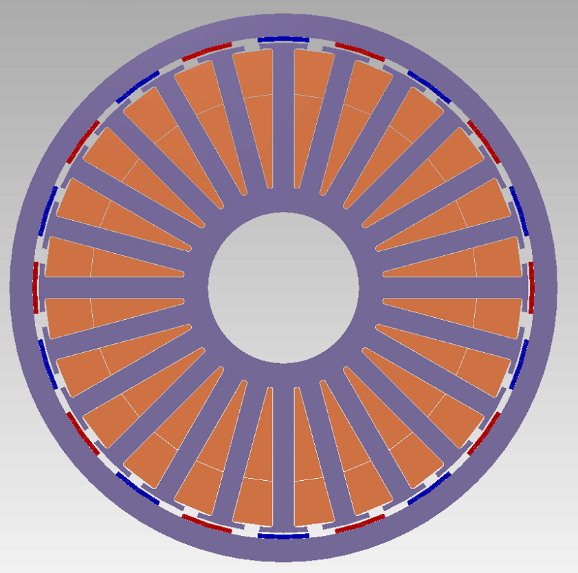 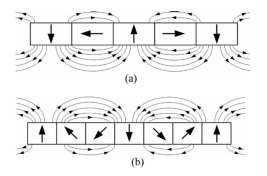 Fig. 16. a) 2 segments per pole, 
b) 3 segments per pole [20].
Fig. 15. Model of 3.5kw PMG.
Investigation of number of segments per pole
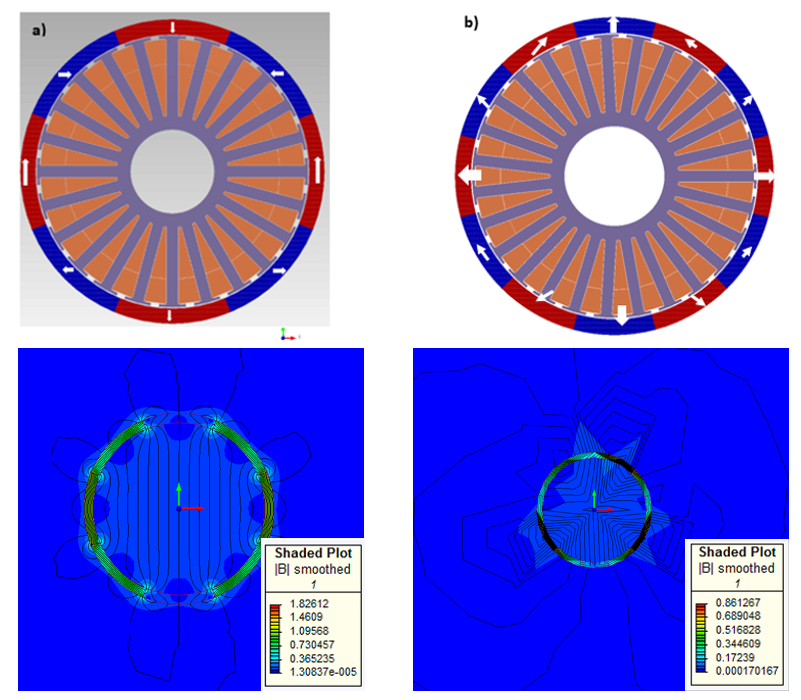 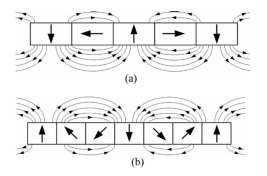 Fig. 17: Comparison of magnetic flux density generated by Halbach cylinders with 2 and 3 segmemts per pole
Investigation of number of poles
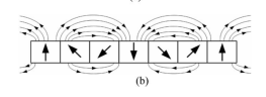 Fig. 18: Comparison of magnetic flux density generated by Halbach cylinders with 4 and 8 poles (3 segmemts per pole).
Application in PMG
Flux Density over Rotor Surface (T)
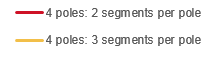 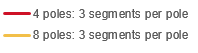 Risk Communication: Wind Turbines
“Client”: MidAmerican Energy
Wellsburg Project
140.8 MW
Audience: Grundy County, IA residents
Development of risk communication materials
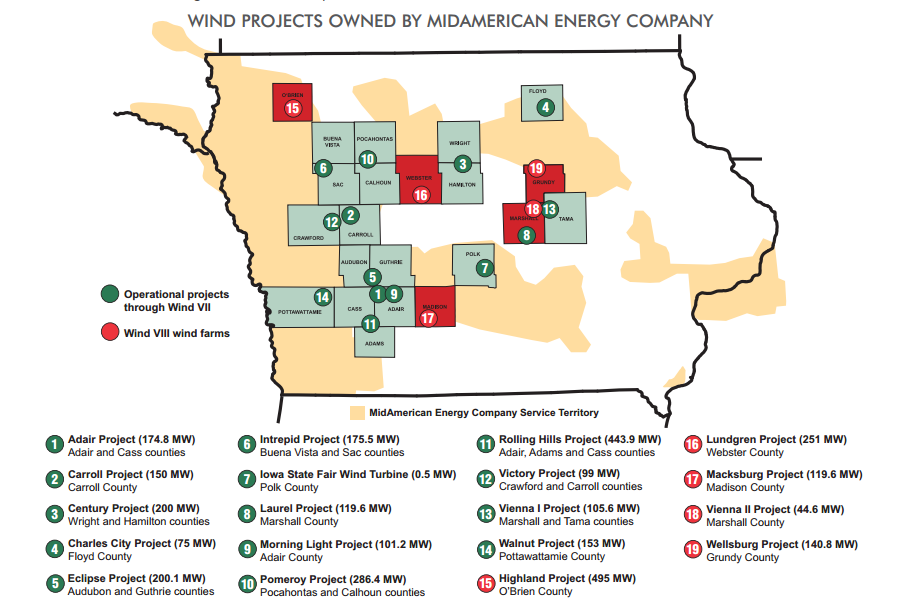 References
“AWEA U.S. Wind Industry Annual Market Report Year Ending 2010,” American Wind Energy Association,  2011. 
“20% Wind Energy by 2013,” U. S. Department of Energy, Oak Rdige, TN, Tech. Rep. DOE/GO 102008-2567, July 2008.
S. S. Sheng. “Report on Wind Turbine Subsystem Reliability – A Survey of Various Databases,” National Renewable Energy Laboratory, Golden, CO, Tech. Rep. NREL/PR-5000-59111, June 2013. 
K. S. Morey. (2014, Feb. 27). “GE opens wind turbine repair, innovation lab in Albany,” Albany Business Review [Online]. Available: http://www.bizjournals.com/albany/news/2014/02/26/ge-opens-wind-turbine-repair-facility.html?page=all.
S. S. Sheng. “Report on Wind Turbine Subsystem Reliability – A Survey of Various Databases,” National Renewable Energy Laboratory, Golden, CO, Tech. Rep. NREL/PR-5000-59111, June 2013.
W. Musial, S. Buttefield, B. McNiff. “Improving Wind Turbine Gearbox Reliability,” in 2007 European Wind Energy Conference. Milan, Italy, 2007, pp. 1-10, National Renewable Energy Laboratory, NREL/CP-500-41548. 
F. Spinato, P. J. Tavner, G. J. W. van Bussel, E. Koutoulakos. “Reliability of wind turbine subassemblies,” IET Renewable Power Generation, vol. 3, pp. 387-401, Dec. 2009. 
R. S. Semken, M. Polikarpova, P. Rӧyttӓ, J. Alexandrova, J. Pyrhӧnen, J. Nerg, A. Mikkola, J. Backman. “Direct-drive permanent magnet generators for high-power wind turbines: benefits and limiting factor,” IET Renewable Power Generation, vol. 6, pp.1-8, doi: 10.1049/iet-rpg.2010.0191, 2012.
G. Shrestha, H. Polinder, D. Bang, J. A. Ferreira. “Structural Flexibility: A Solution for Weight Reduction of Large Direct-Drive Wind-Turbine Generators,” IEEE Tran. Energy Convers., vol. 25, pp. 732-740, Sept. 2010.
O. Gutfleisch et al. “Magnetic materials and devices for the 21st century: stronger, lighter, and more energy efficient,” Adv. Mater,. vol. 23, pp. 821-842, Feb. 2011.
L Lewis, F. Jiménez-Villacorta. “Perspectives on permanent magnetic materials for energy conversion and power generator,”Metall. Mater. Trans. A, vol. 44A, pp. S2-S20,  Jan. 2013.
J. Purahen. (2014, Apr. 21). “The Big Wind Energy Drive Train Technology Debate,” Renewable Energy World [Online]. Available: http://www.renewableenergyworld.com/rea/news/article/2014/04/the-big-wind-energy-drive-train-technology-debate?cmpid=WNL-Wednesday-April23-2014. 
R. Qu. “Development and Challenges of Permanent Magnet Wind Generators,” presented at Workshop on Next-Generation Wind Power, RPI, May 2010.
J. R. Hendershot, TJE Miller. “Sizing & Computer-Aided Design,” in Design of Brushless Permanent-Magnet Motors. Oxford, UK, Magna Physics Publishing and Clarendon Press, 1994, ch. 12, sec. 12.2, pp. 12-2 – 12-5.
D. C. Hanselman. “Basic Concepts,” in Brushless Permanent-Magnet Motor Design. New York, McGraw-Hill, Inc., 1994, ch. 1, pp. 11-12.
J. R. Hendershot, T. J. E. Miller, “Basic Design Choices,” in Design of Brushless Permanent-Magnet Machines. Venice, U.S., Motor Design Books LLC, 2010, ch. 3, sec. 3.3.1, pp. 87-91.
A. S. Abdel-Khalik, S. Ahmed, A. M. Massoud, A. A. Elserougi. “An improved performance direct-drive permanent magnet wind generator using a novel single-layer winding layout,” IEEE Trans. Magn., vol. 49, pp. 5124-5134, Sept. 2013. 
J. R. Hendershot, TJE Miller. “Basic Design Choices,” in Design of Brushless Permanent-Magnet Motors. Oxford, UK, Magna Physics Publishing and Clarendon Press, 1994, ch. 3, sec. 3.7, pp. 3-27.
Z. Q. Zhu. “Instantaneous magnetic field distribution in permanent magnet dc motors, part I: open-circuit field,” IEEE Trans. Magn., vol. 29, pp. 124-135, Jan. 1992.
H. Yu, C. Liu, B. Yuan, M. Hu, L. Huang, and S. Zhou, “A permanent magnet tubular linear generator for wave energy conversion,” J. Appl. Phys., vol. 111, no. 7, p. 07A741, Mar. 2012.
L. Jian and K. T. Chau, “A Coaxial Magnetic Gear With Halbach Permanent-Magnet Arrays - Iowa State University,” IEEE Transactions on Magnetics, 2010. [Online].
J. Choi and J. Yoo, “Design of a Halbach Magnet Array Based on Optimization Techniques,” IEEE Trans. Magn., vol. 44, no. 10, pp. 2361–2366, Oct. 2008. 
Z. Q. Zhu, IEE Proc-Electr. Power Appl. 148, pp. , July 2001
P. Jin, S. Fang, H. Lin, X. Wang, W. Zhou, J. of Appl. Phys. 111, 2012
Thank you for your time
Questions?